Grade 1English & Art
Ms. Huang
黃瓊慧 老師
Super Starter 2
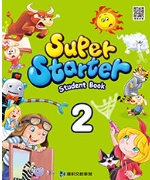 Table of Contents
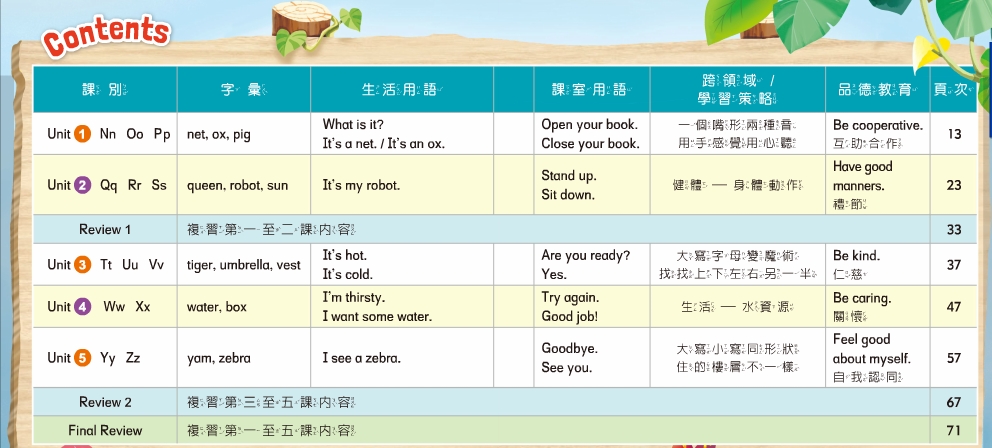 Nn  Oo  Pp
Qq  Rr  Ss
U1
U2
It’s my robot.
Stand up.
Sit down.
What is it? It’s a net.
Open your book.
Close your book.
Tt  Uu  Vv
U3
Ww  Xx
U4
U5
Yy  Zz
It’s hot / cold.
Are you ready?
Yes.
I’m thirsty.
I want some water.
Try again. Good job.
I see a zebra.
Goodbye.
See you.
課程計畫與安排
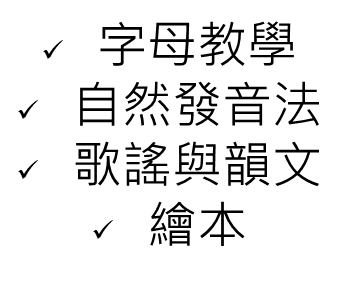 Ms. Huang
Teacher Trang
與故事
評量方式
課堂表現
作業及測驗
口說表現
定期評量
20 %
20 %
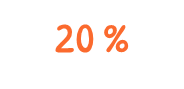 40 %
期中評量 (4/24)
      U1-2, Review 1
      Aa~Ss
期末評量 (6/21)
      U3-5, Review 2
      Aa~Zz
Art
生活美勞
雙語美勞
1. 課程內容理解2. 從課室英語及生活用語開始3. 增加孩子聽與說的機會
從生活經驗出發的美勞課
校園活動
節慶
繪本與故事
評量方式
學習態度
作品表現+美勞工具
50 %
50 %
* 請協助檢查及補充孩子的美勞用具
分機
2596-5407 
#818
聯絡簿
Thank You.